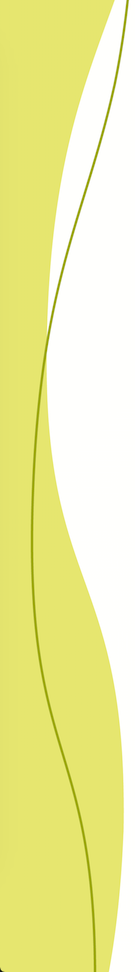 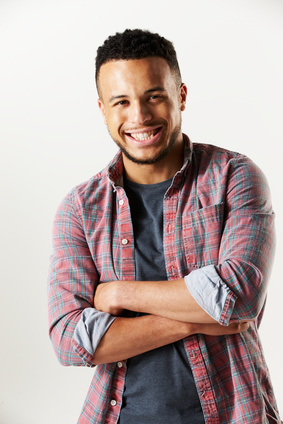 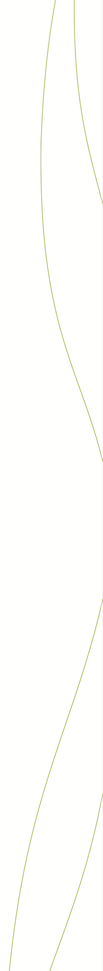 Vincent MACINTOCH
12 Street Name, Berlin
name@mail.com
000 111 333
http://meine-webseite
Berufsbezeichnung 
Fähigkeit – Fähigkeit – Fähigkeit